Astronauts
INST 154
Apollo at 50
Mercury 7 Press Conference
“Mercury 7” Astronaut Selection
Criteria
Age<40, Height<5’11”, Hours≥1500, Test Pilot, Jets, B.S., Active Duty
Screened 110 of 508 military test pilot records
58 Air Force, 47 Navy, 5 Marine
Interviewed 69 of those 110
16 declined, 21 were rejected (6 for height!)
Ran medical tests on the remaining 32
1 failed (Lovell)
Selected 7 of the remaining 31
2 more were selected in later rounds (Conrad, Givens)
Six flew in Project Mercury
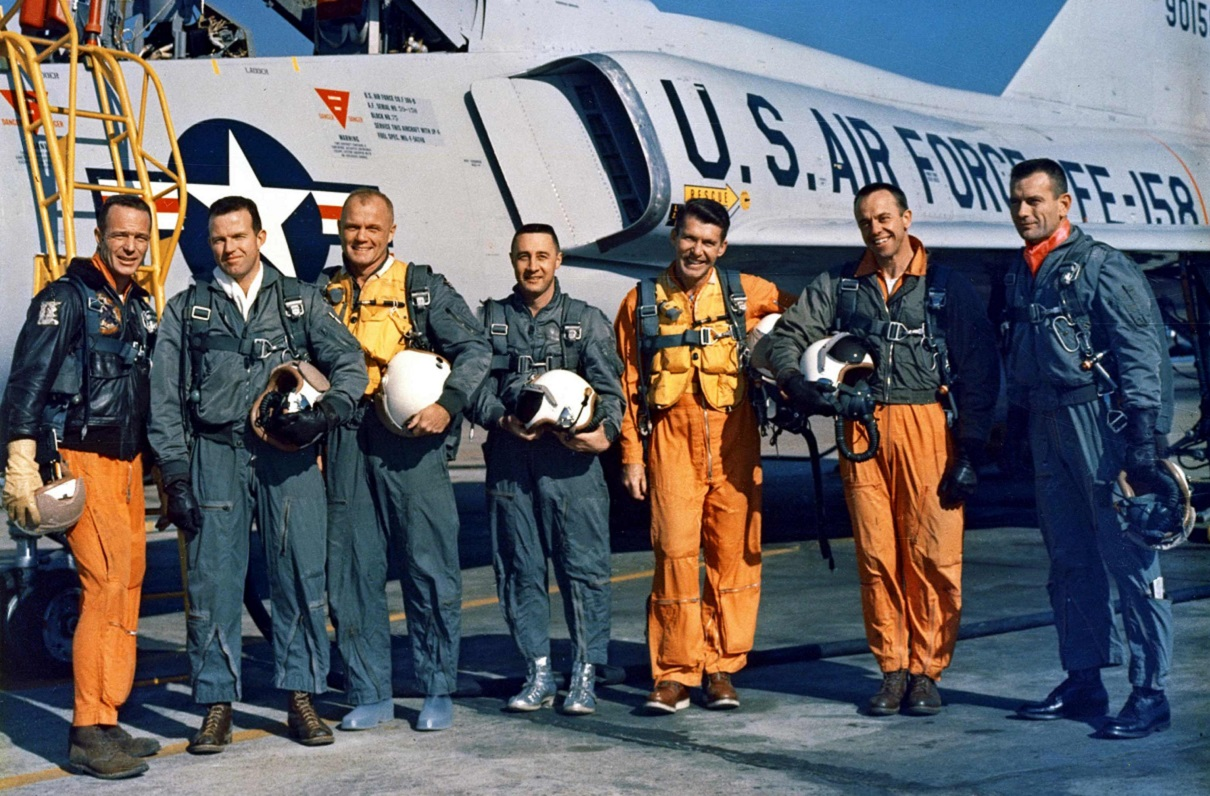 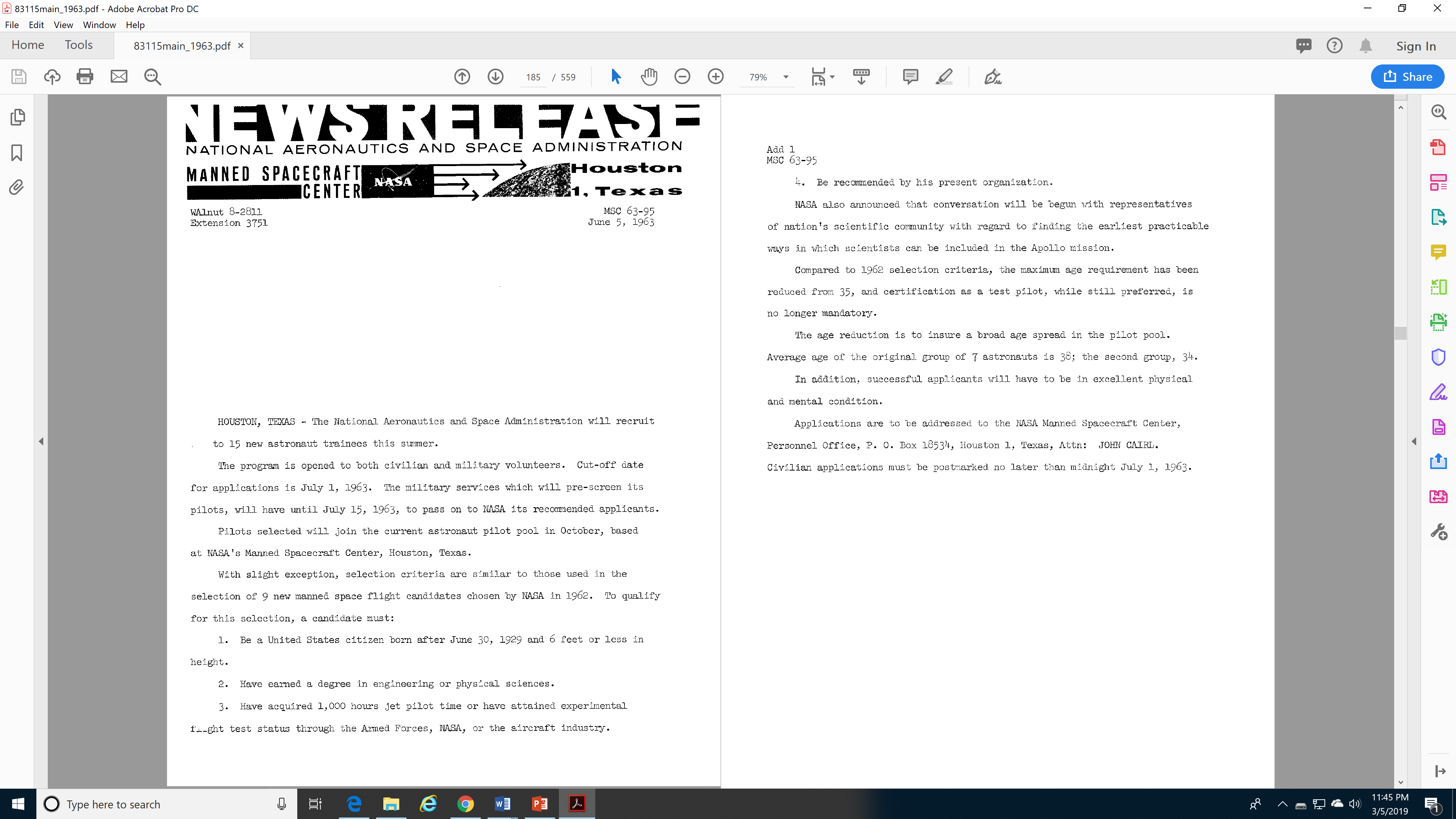 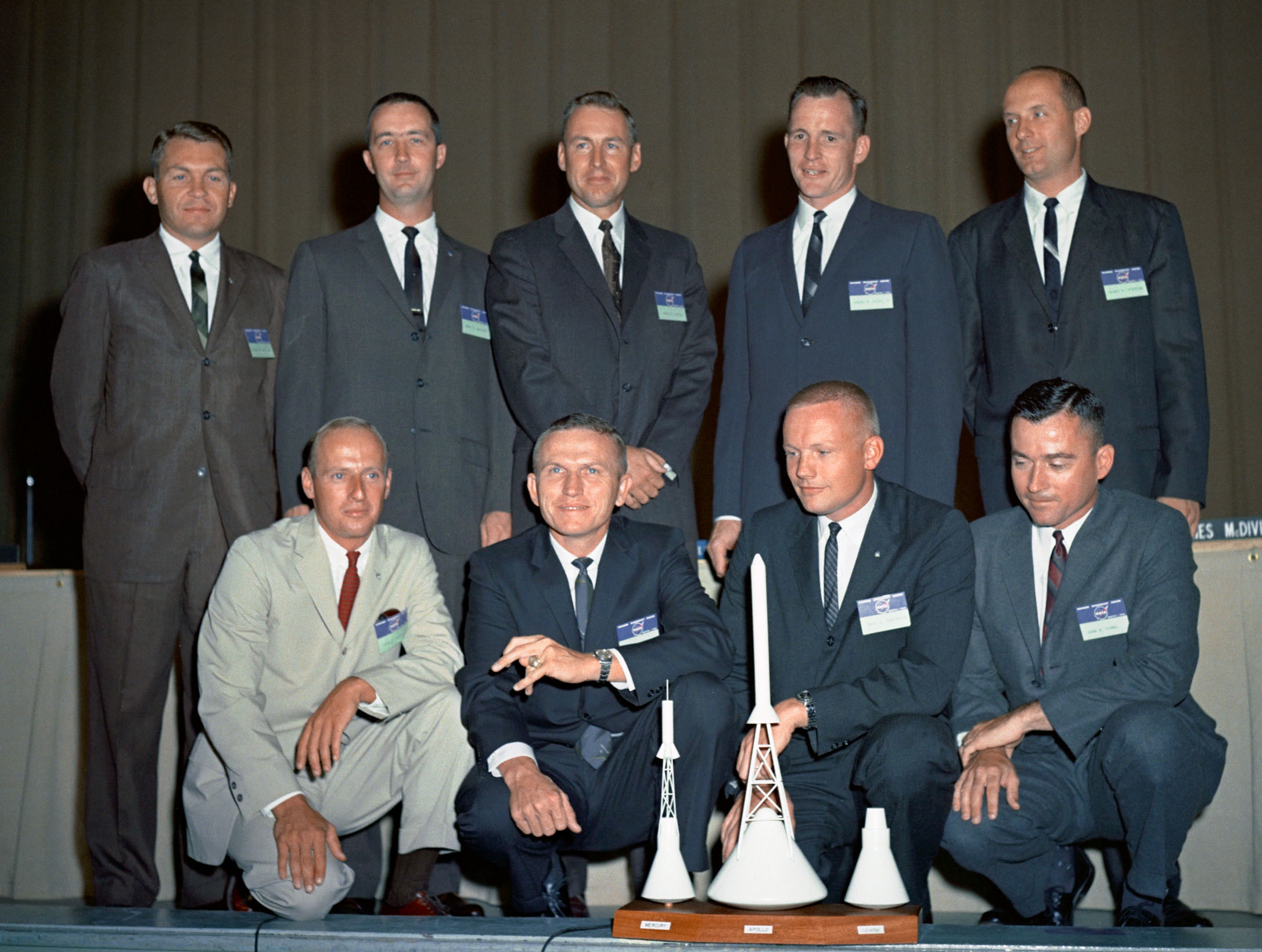 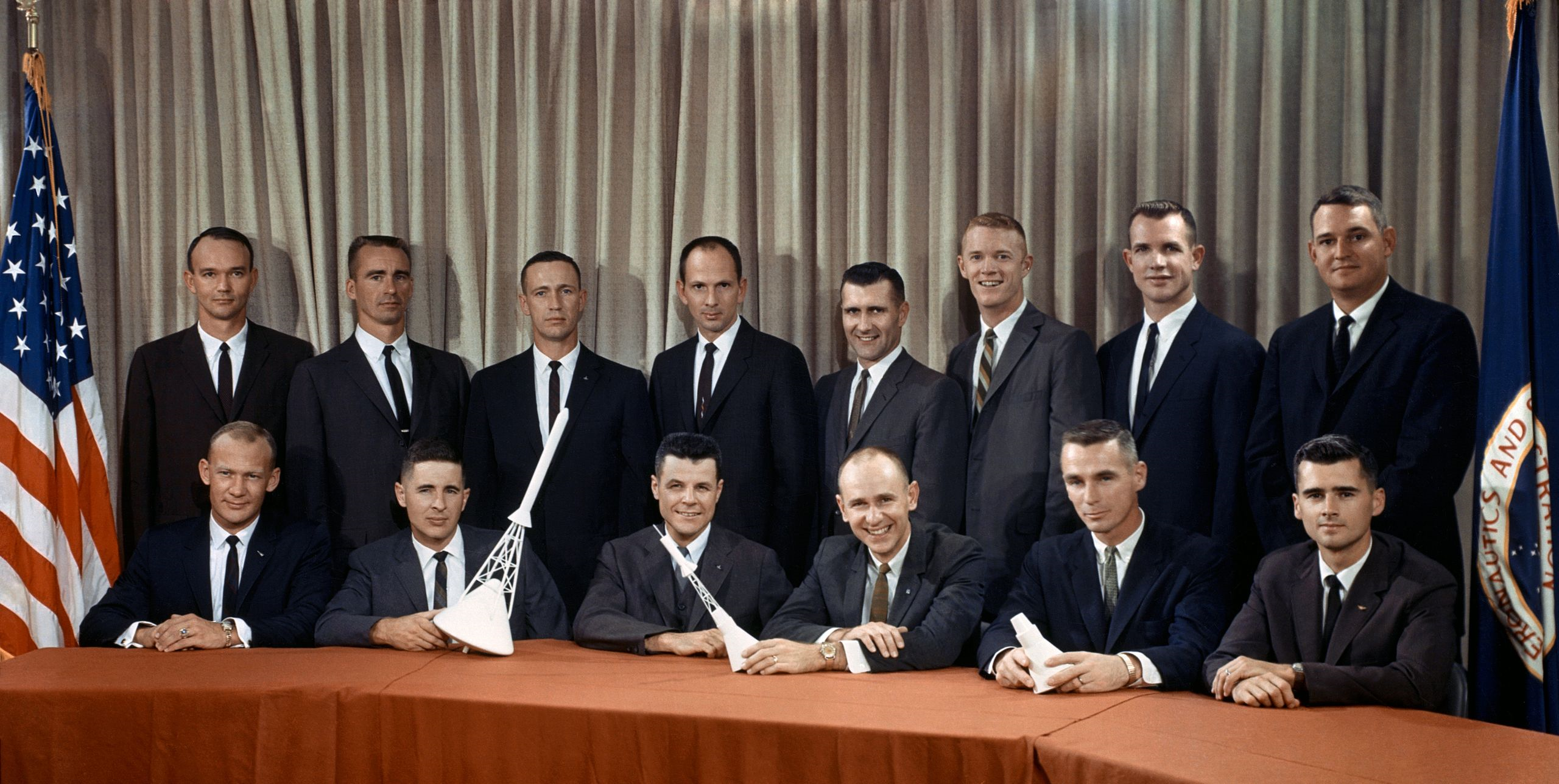 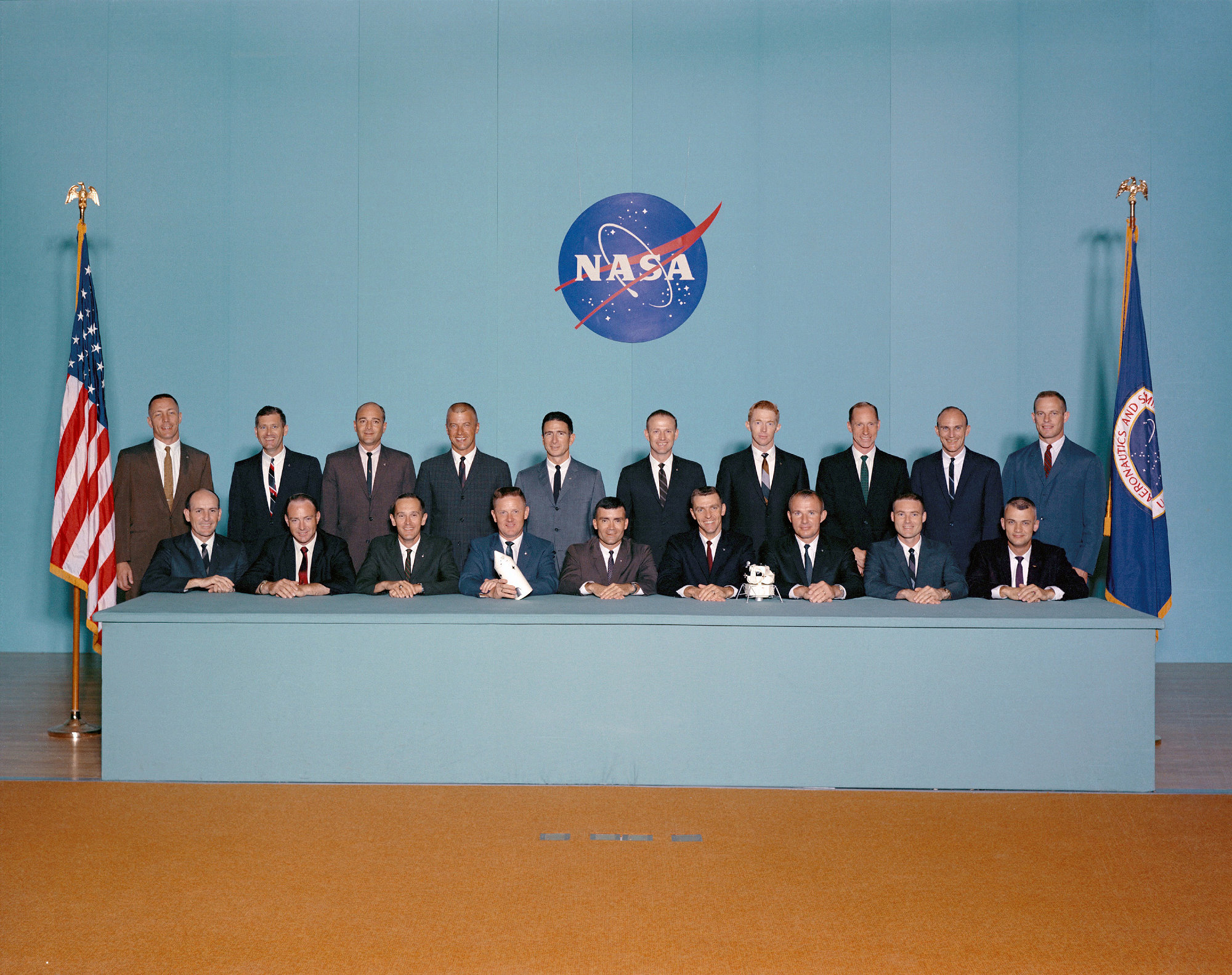 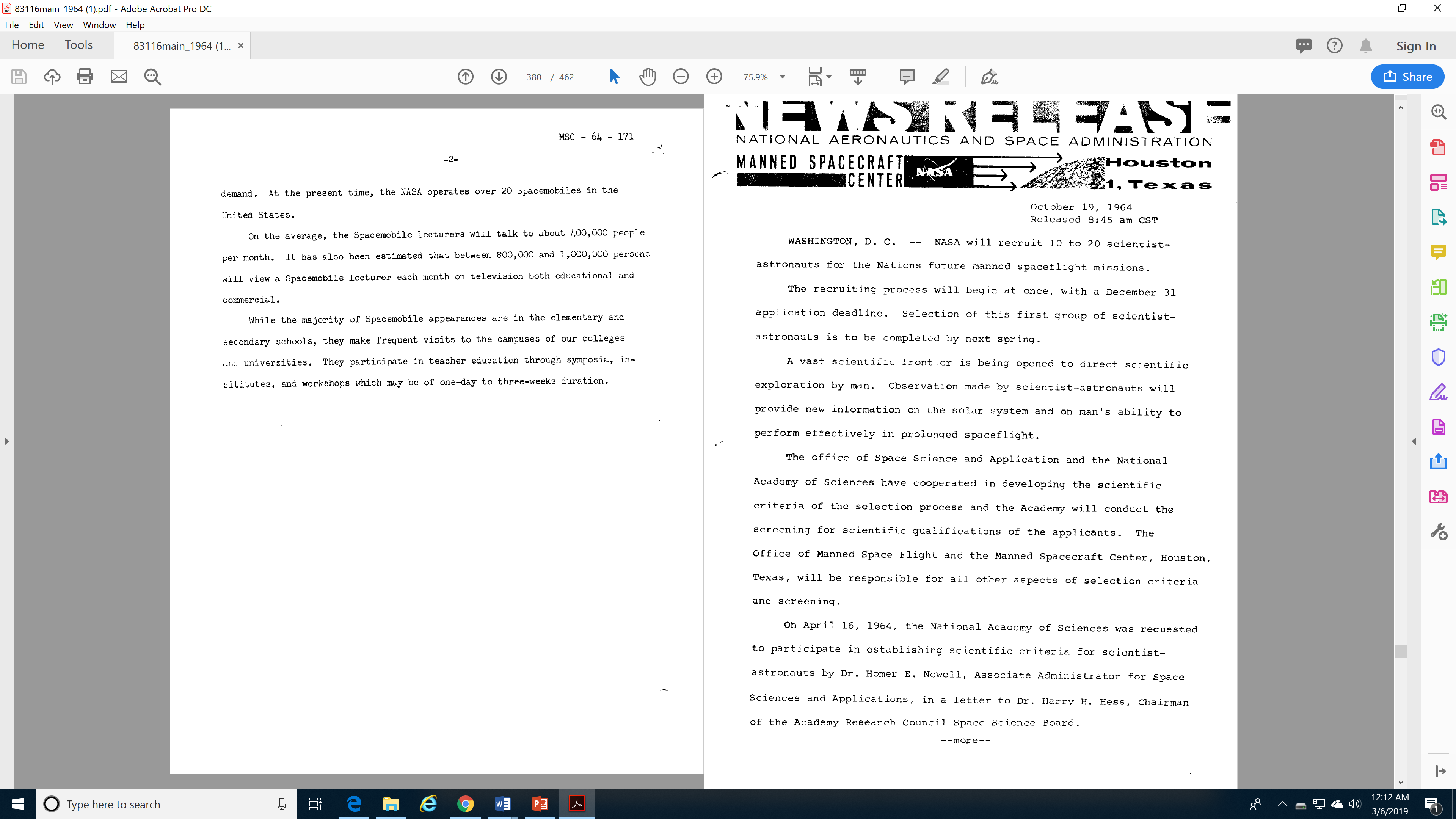 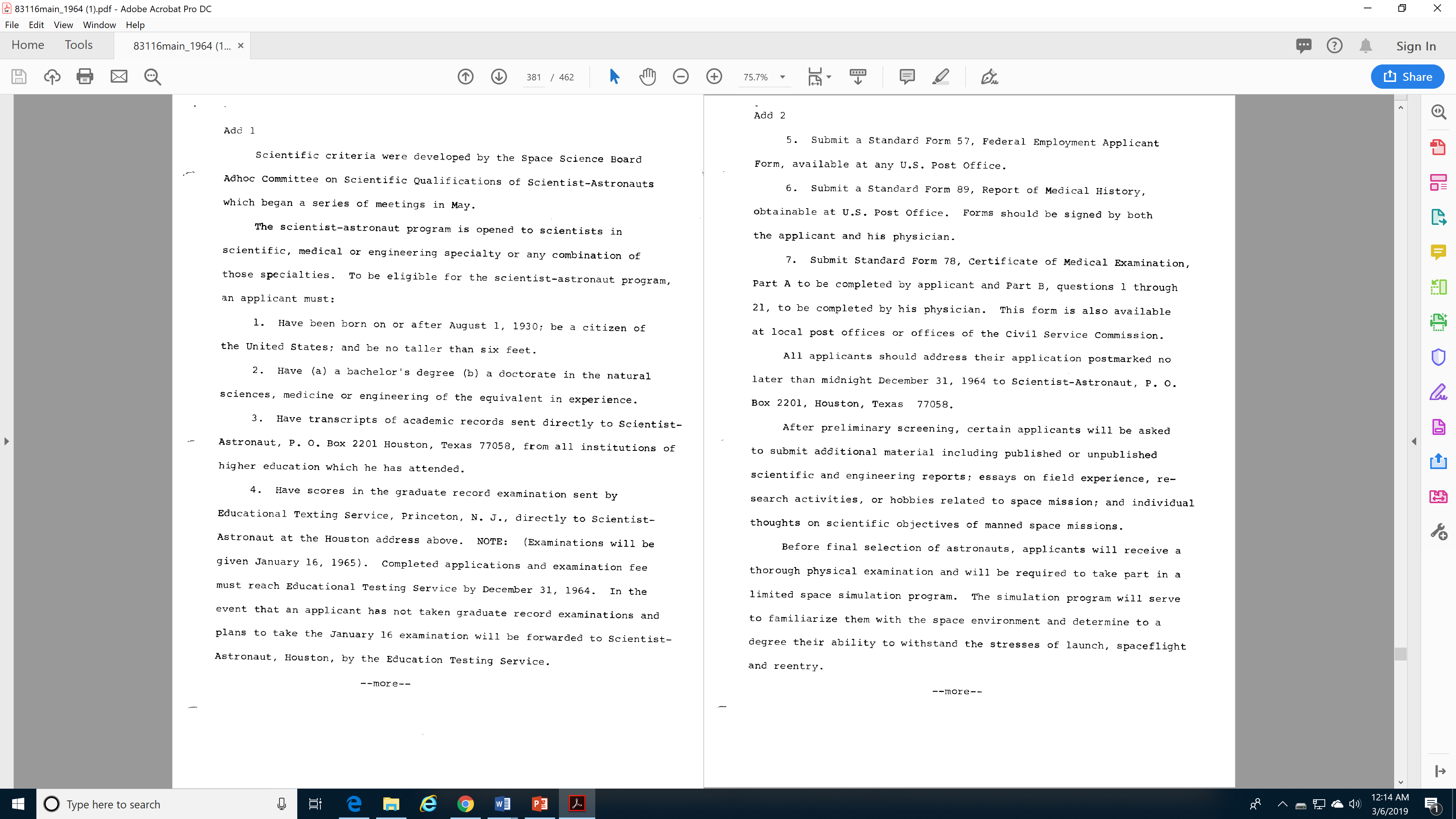 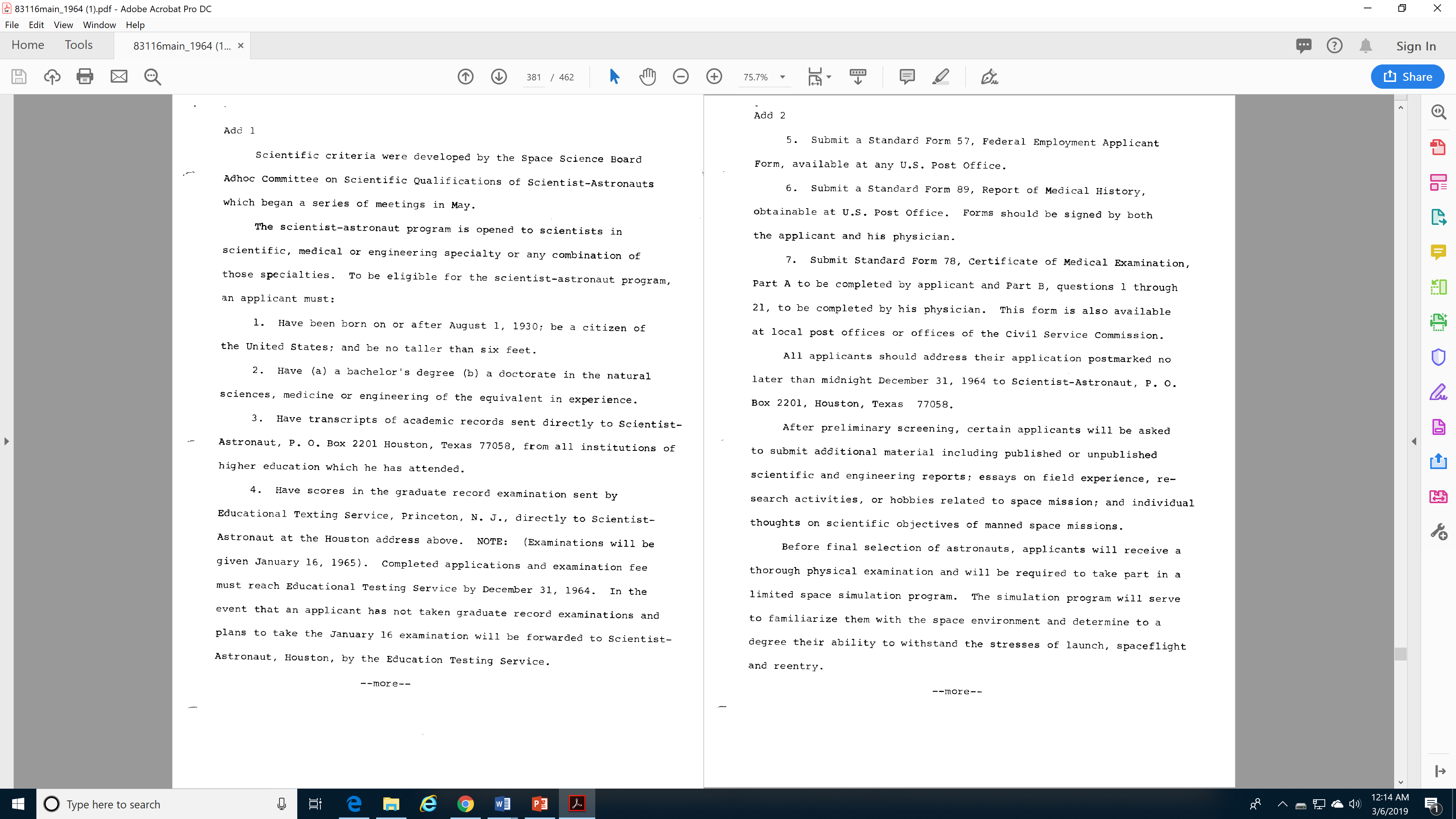 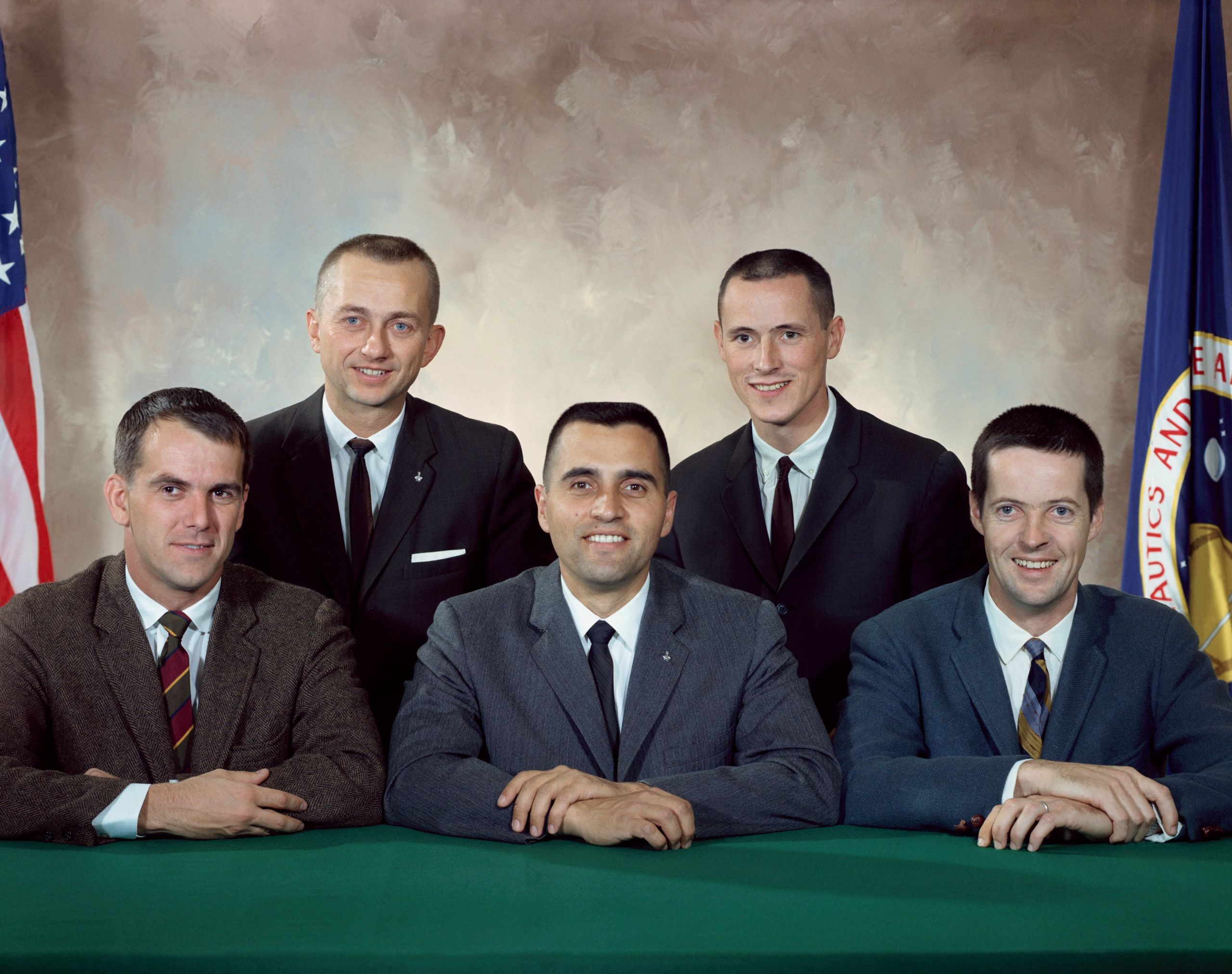 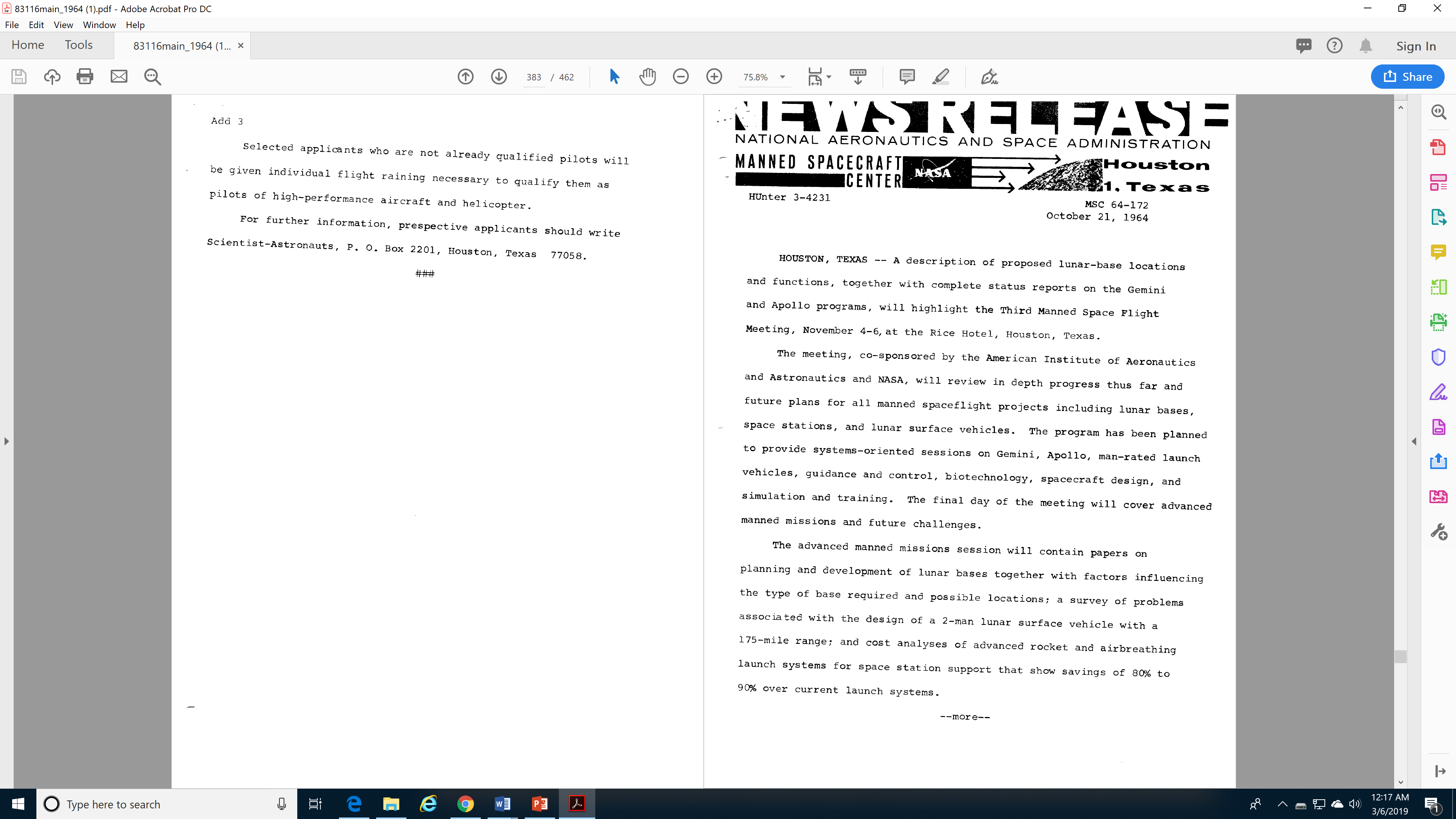 Houston
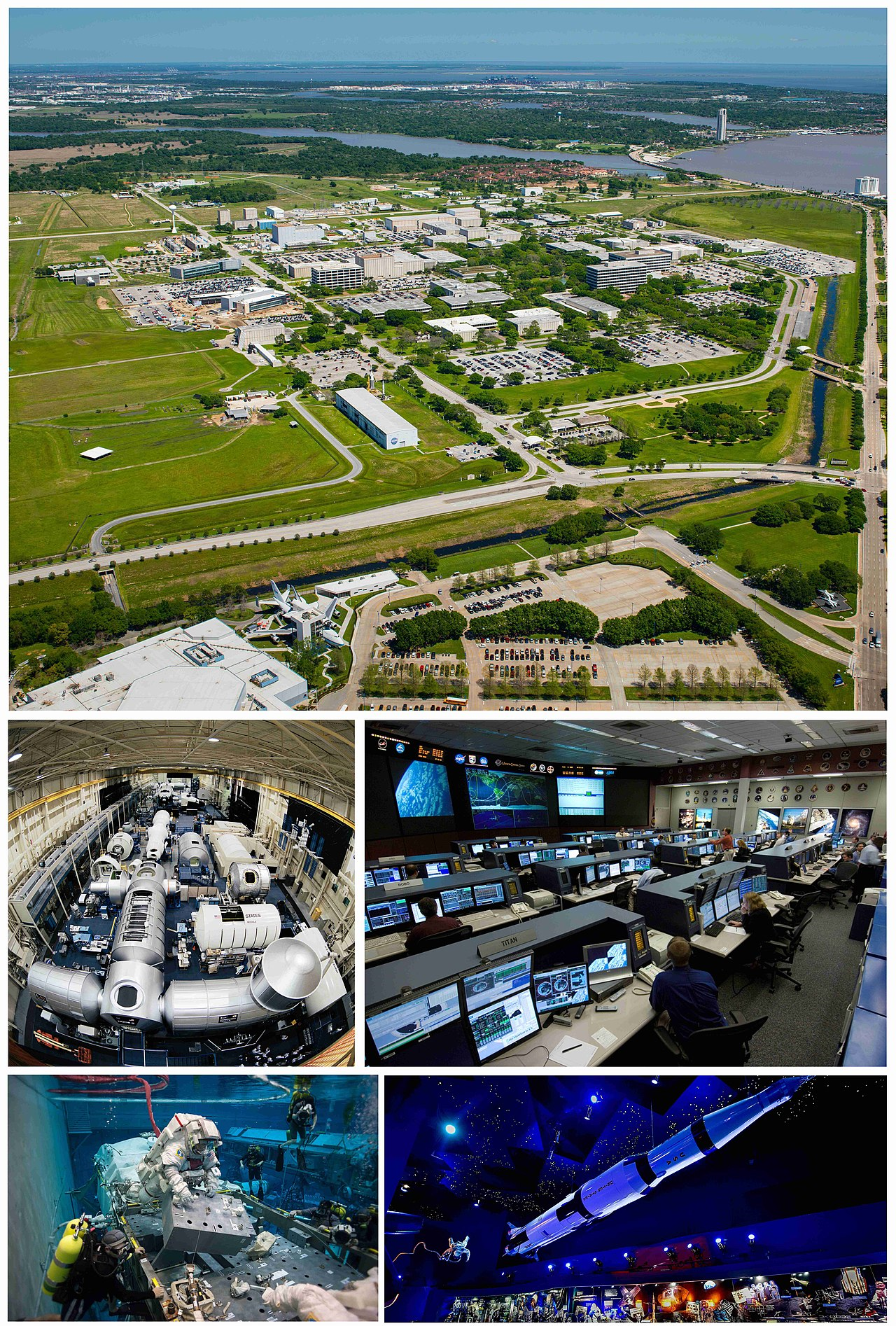 Manned Spacecraft Center: Bob Gilruth

Flight Crew Operations: Deke Slayton
Astronaut Office: Alan Sheppard
Flight Crew Support
Aircraft Operations

Flight Operations: Chris Kraft
Mission Control
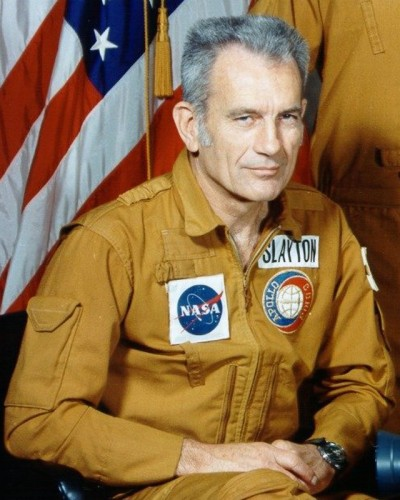 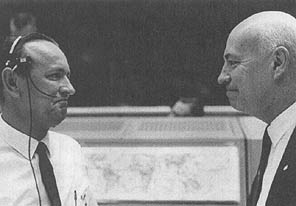 The Rotation
Astronaut Candidate Training
Orbital mechanics, Spacecraft systems, Survival, Geology, …

CAPCOM, (Apollo) Support Crew
Support crew: Spacecraft tests, Logistics, Protocol, …

Backup Crew
Train to fly the mission (individually or as a crew)

Prime Crew (3 flights later)
Fly the mission
Apollo-Era Astronaut Groups
7 in Group 1 (“The Original 7”)
6 flew Mercury, 3 flew Gemini, 2 flew Apollo, 1 flew ASTP, 1 flew Shuttle
9 in Group 2 (“The New Nine”)
8 flew Gemini, 8 flew Apollo, 1 flew Skylab, 1 flew ASTP, 1 flew Shuttle
14 in Group 3 
5 flew Gemini, 10 flew Apollo, 1 flew Skylab
6 in Group 4: (Scientist-Astronauts)
1 flew Apollo, 3 flew Skylab, 1 flew Shuttle
19 in Group 5 (“The Original Nineteen”) 
9 flew Apollo, 4 flew Skylab, 1 flew ASTP, 7 flew Shuttle
11 in Group 6 (the “Excess Eleven”)
7 flew Shuttle
7 in Group 7 (ex-Manned Orbiting Laboratory)
7 flew Shuttle
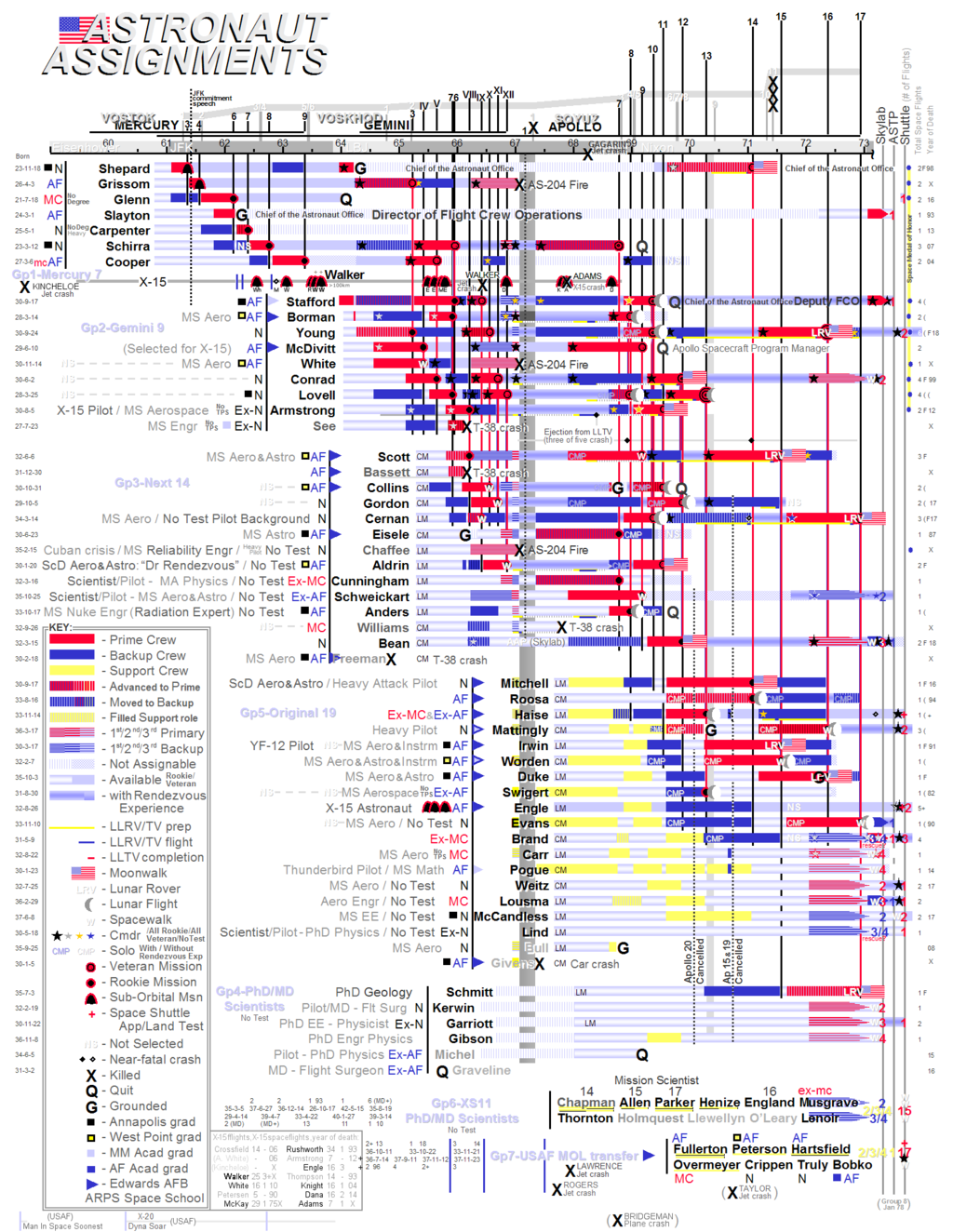 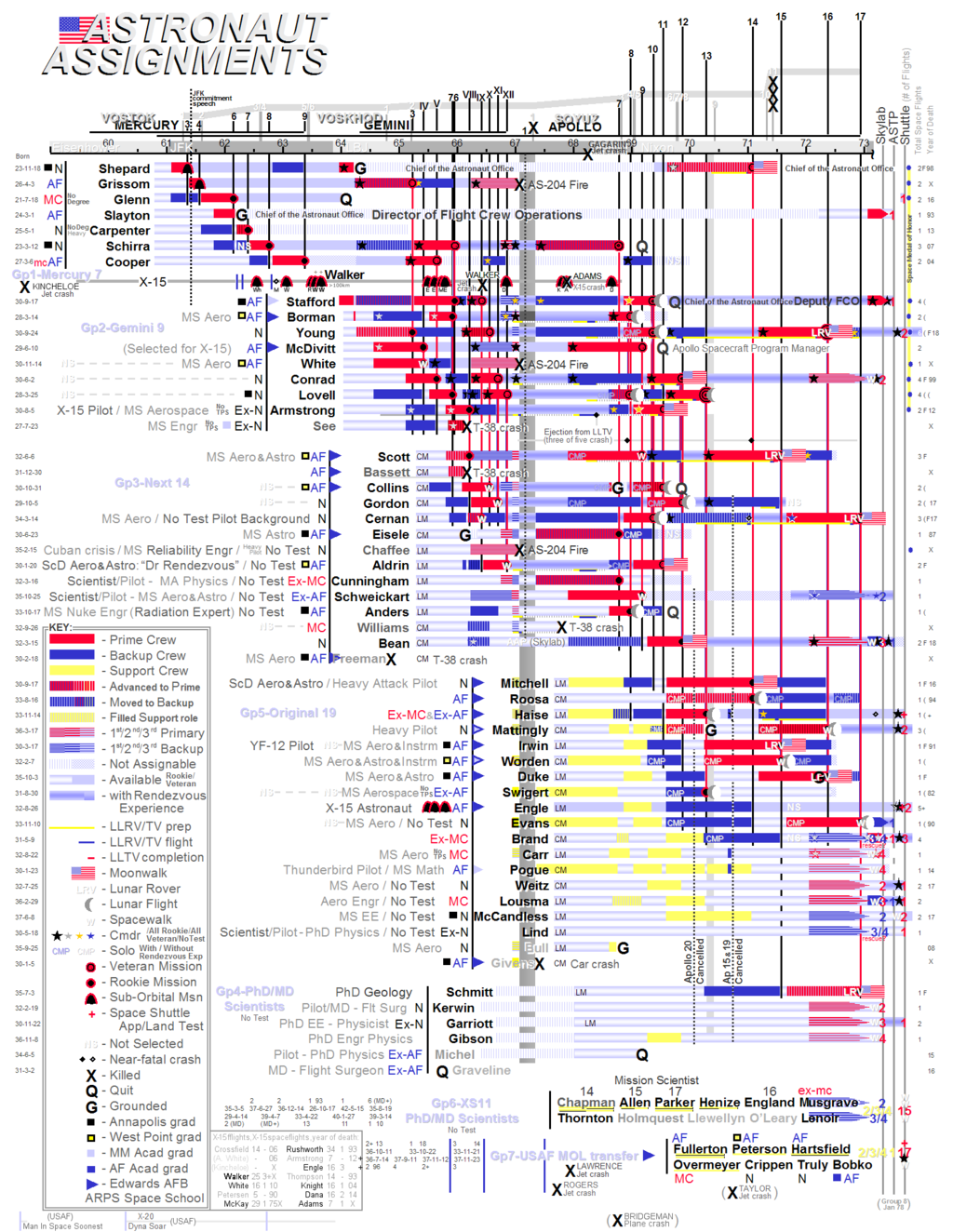 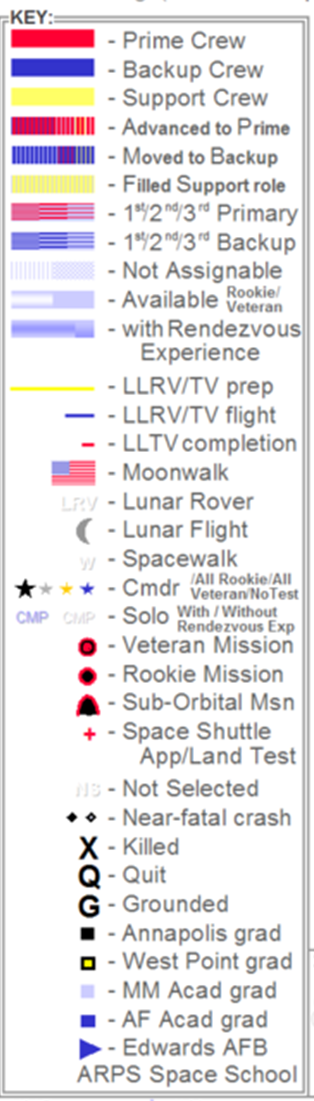 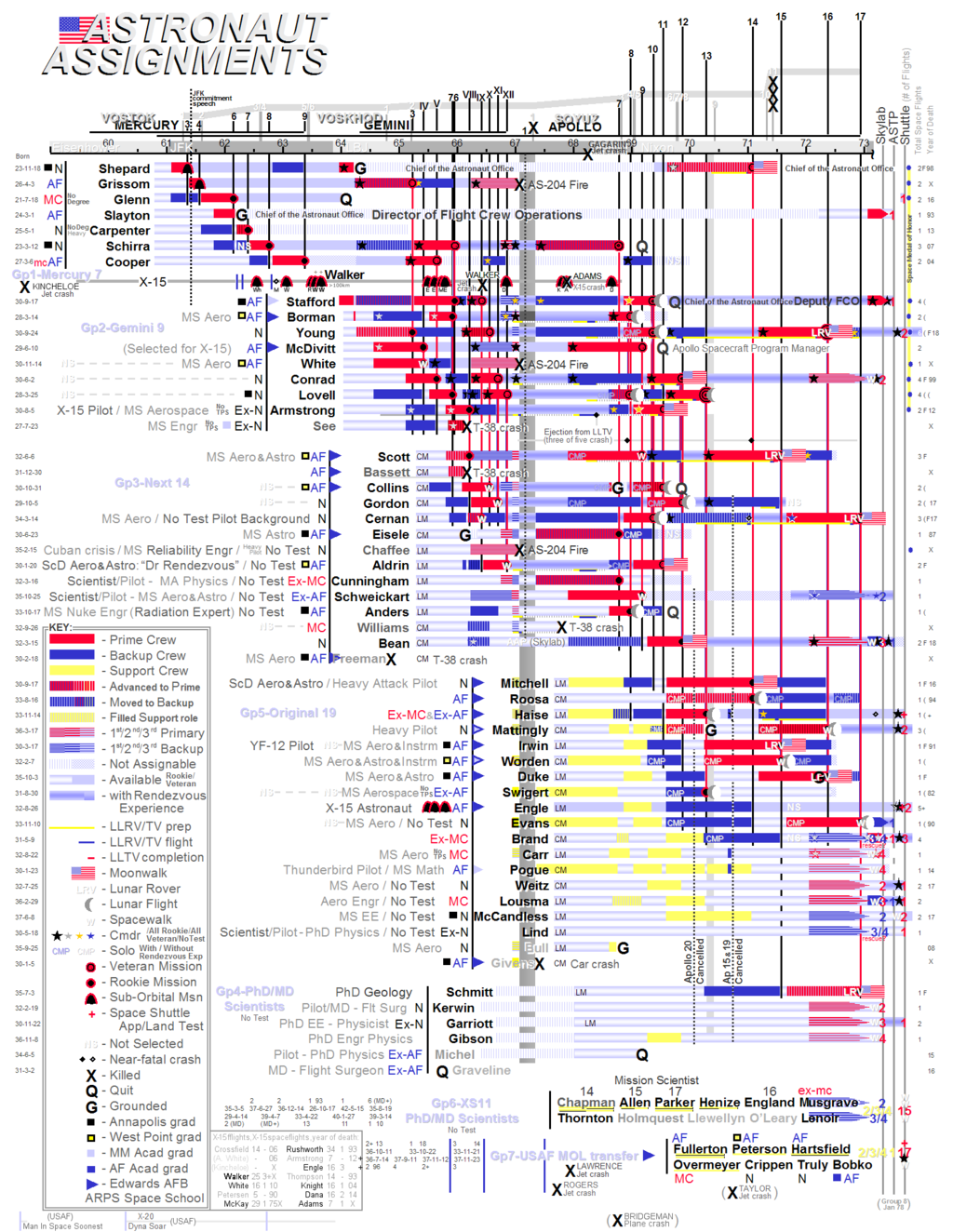 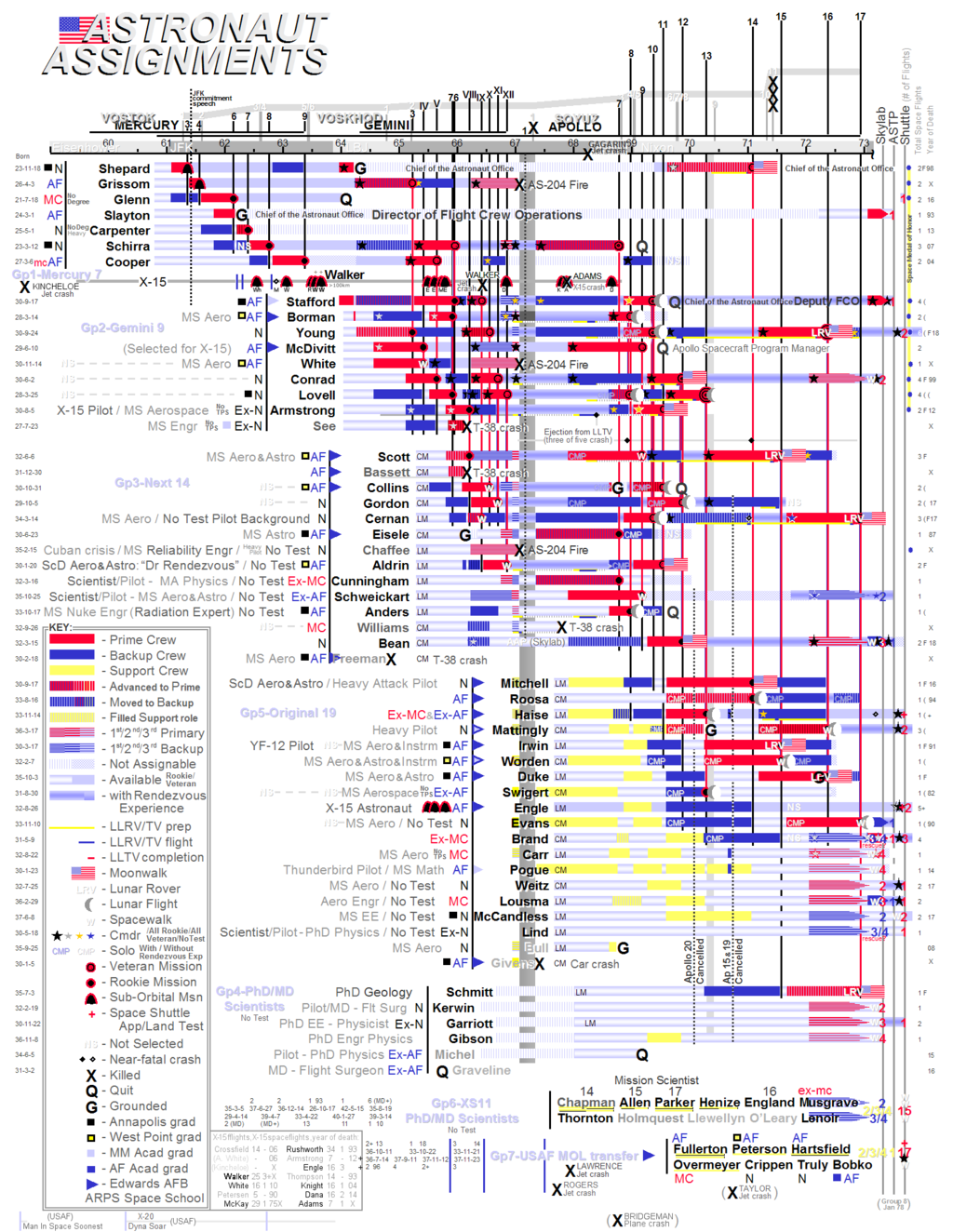 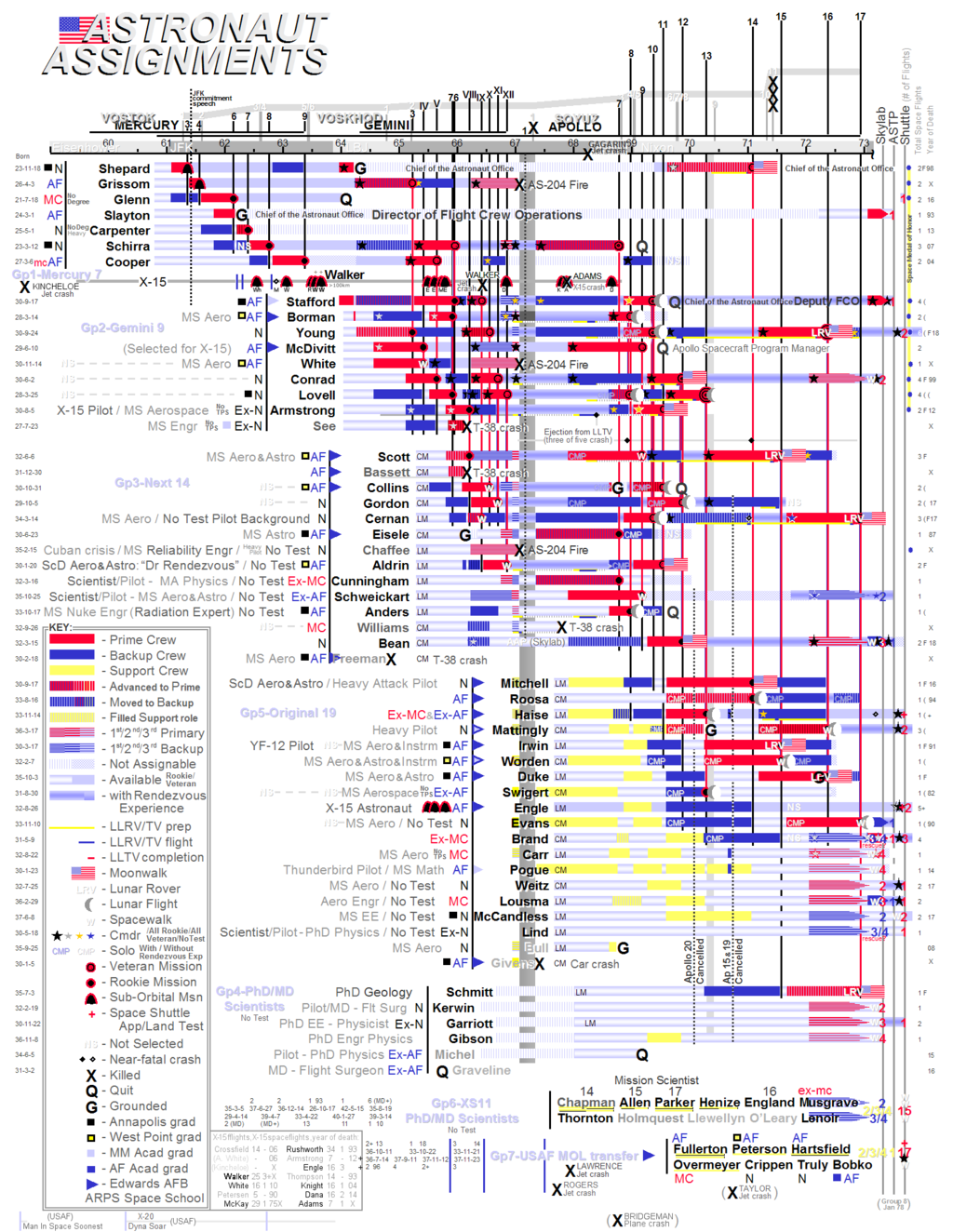 Discussion Groups
Chaikin Chapter 2 (“The Office”)
The culture of the Astronaut Office at Houston

Slayton Chapter 14 (“Flight Crew Operations”)
How the early Gemini astronauts got selected for a flight

Moonshot video
An astronaut-centered documentary (based on Sheppard’s book)
https://apolloinrealtime.org/11
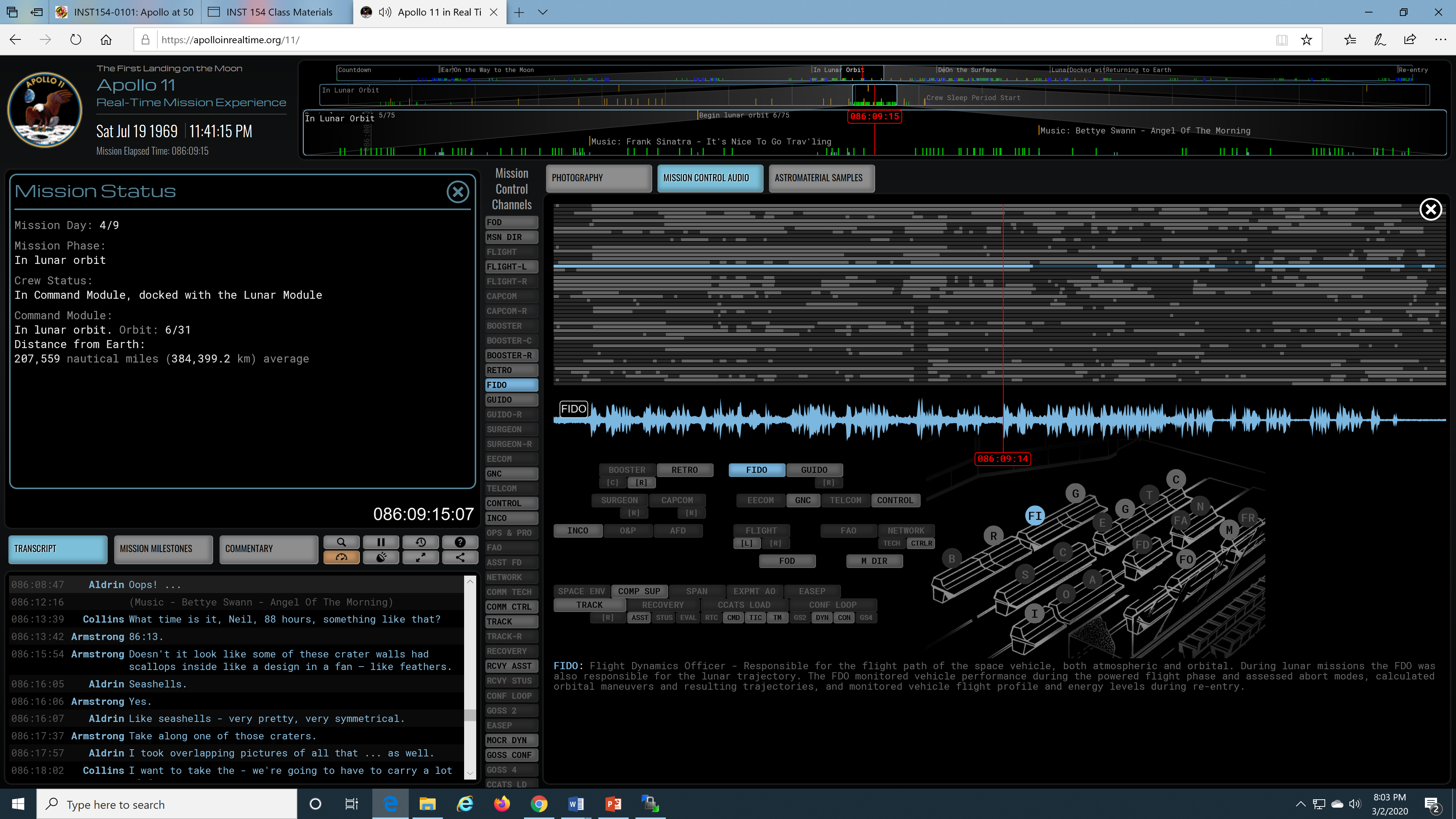